Implicancias paleobiogeográficas 
y paleobiológicas  de los mamíferos terrestres 
de la Antártida
Javier N. Gelfo
1 División Paleontología de Vertebrados, Facultad de Ciencias Naturales y Museo, Universidad Nacional de La Plata, Argentina. CONICET.
jgelfo@gmail.com
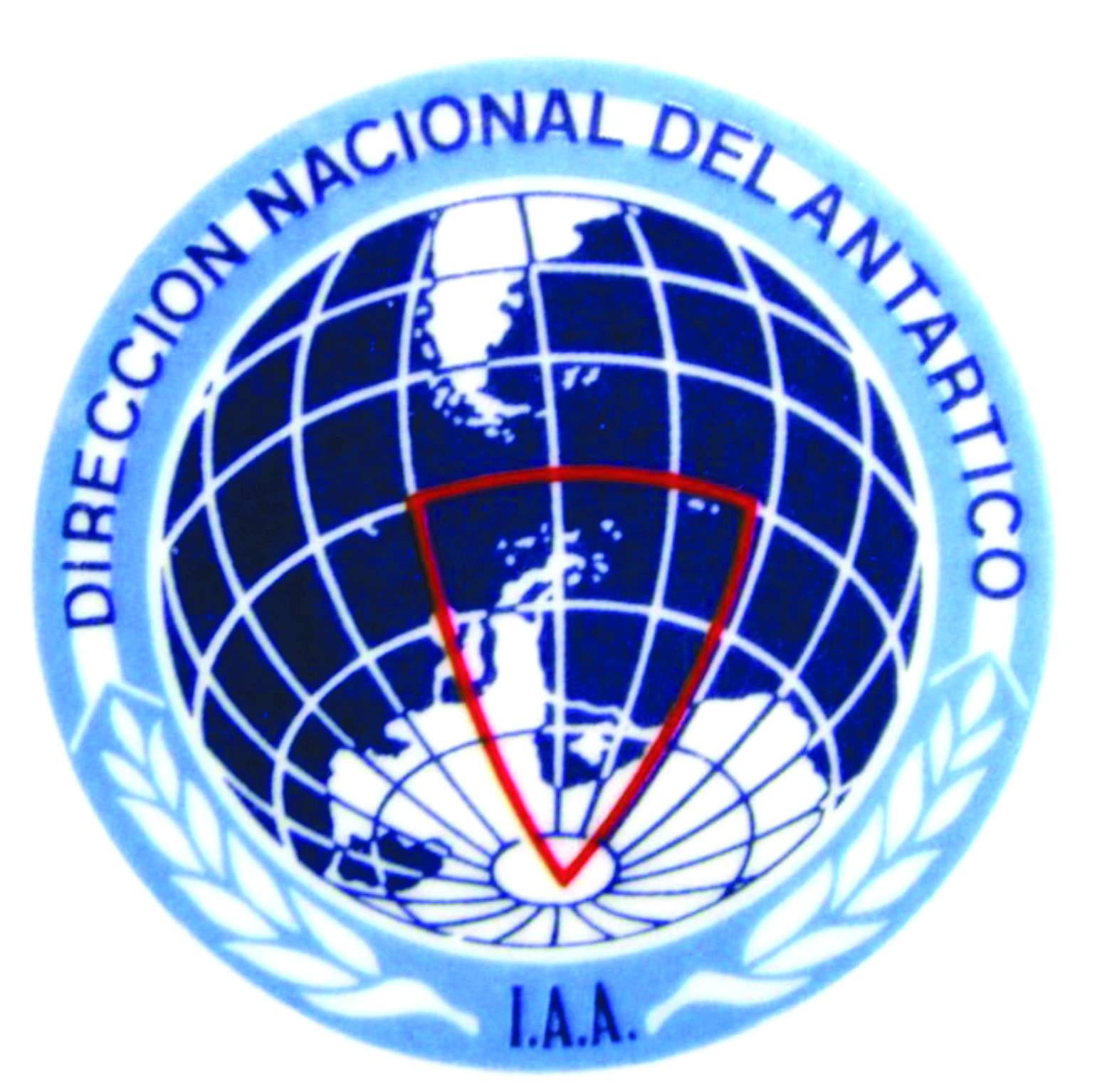 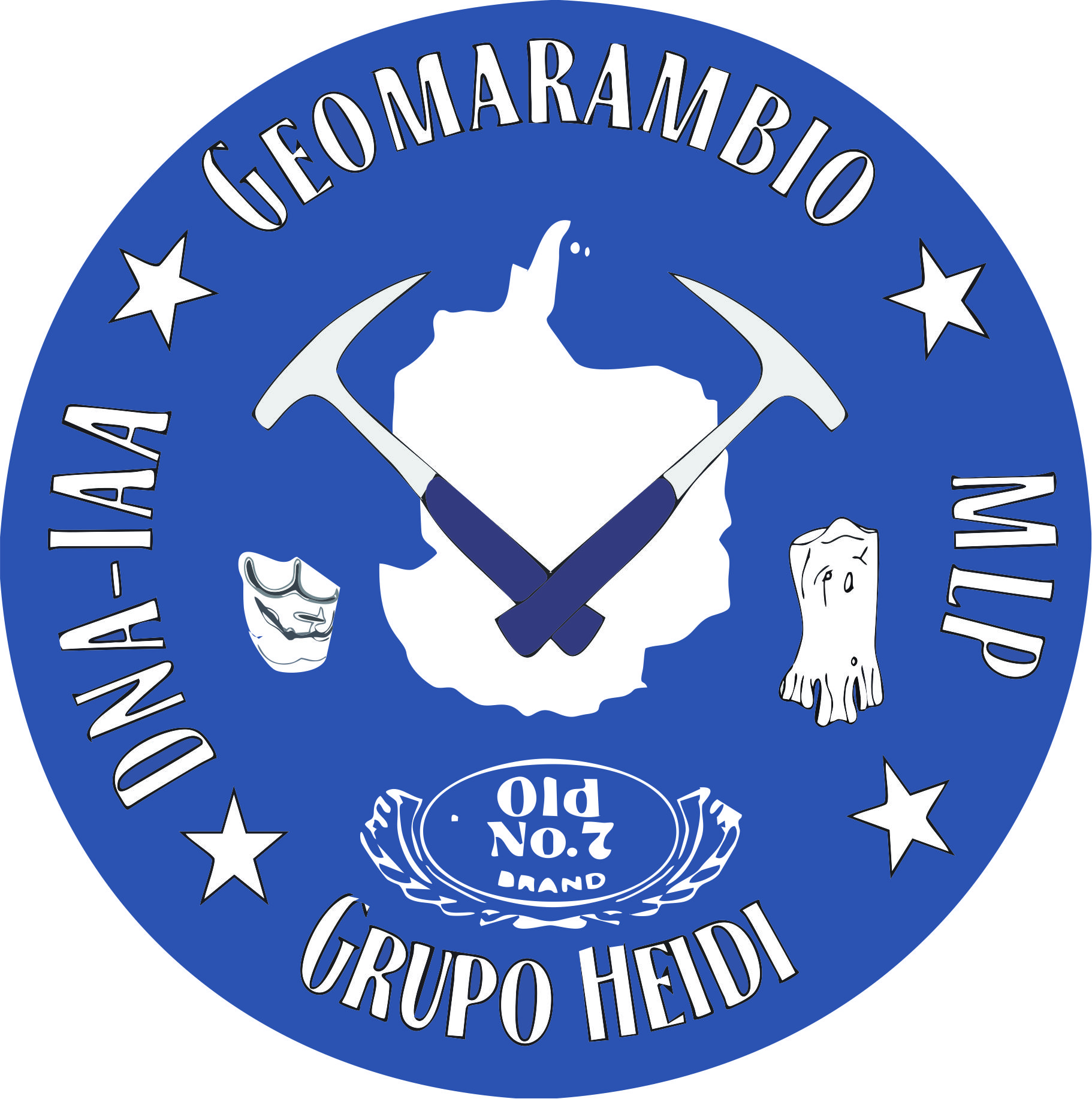 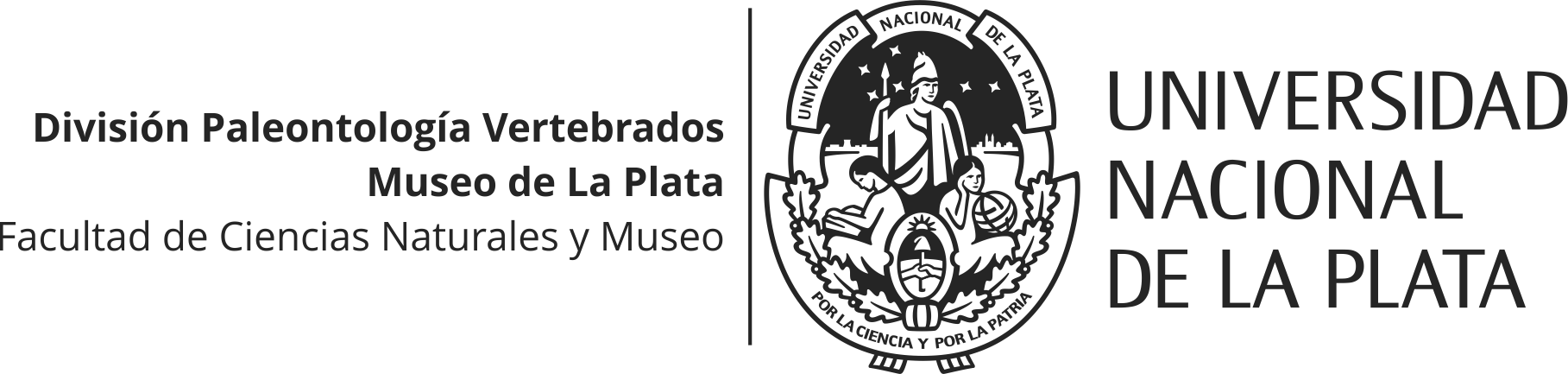 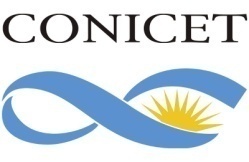